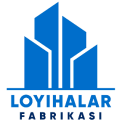 “Мих ва саморез ишлаб чиқариш"
Лойиҳа тавсифи
Лойиҳа манзили
Лойиҳанинг иқтисодий кўрсаткичлари
Лойиҳанинг харажатлар тақсимоти
Қашқадарё вилояти, Қарши шаҳри
Мамлакатимизда қурилиш соҳасига катта эътибор қаратилмоқда, бу эса қурилиш материал-ларига бўлган талабни кескин ортишига сабаб бўлмоқда. Махаллий тадбиркорлар экспортбоп маҳсулотлар ишлаб чиқармоқда. Ушбу лойиха 292 минг АҚШ доллари эвазига ташкил этилиб, 1 йиллик ўртача қуввати қуйидагича: 511 488 кг мих ва 69 120 кг саморез
Мих ва саморез
Ўз-ўзини қоплаш (PP)
Бино қуриш
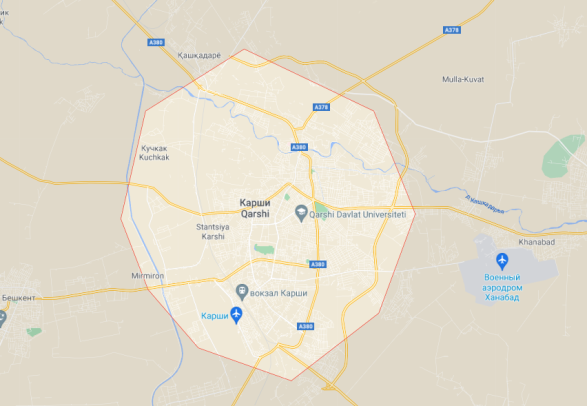 52 минг
  $
37 ой
Ички даромадлилик даражаси(IRR)
Бошқа харажатлар
Соф жорий қиймат (NPV)
Ускуналар
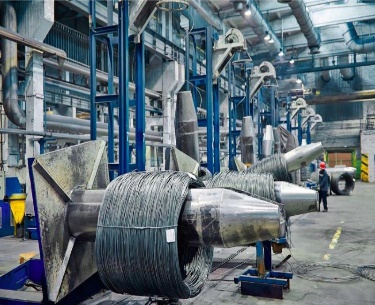 48,8 минг
   $
191 минг
   $
108 минг
     $
18,1%
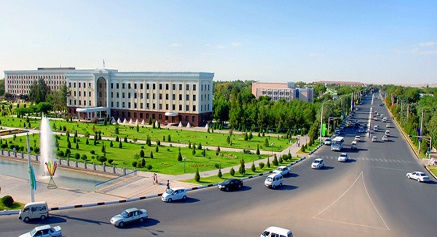 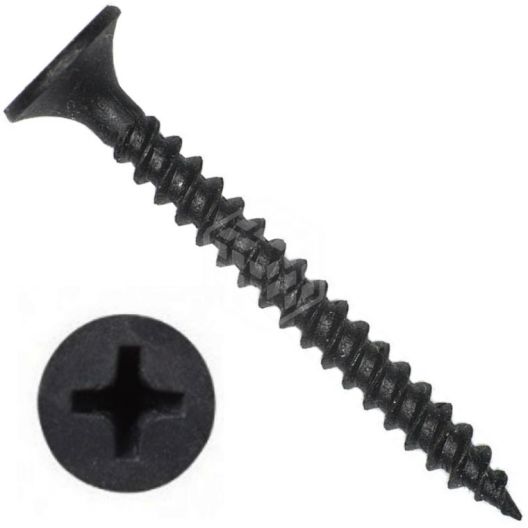 Ишчи ўрин сони
Ўз маблағи
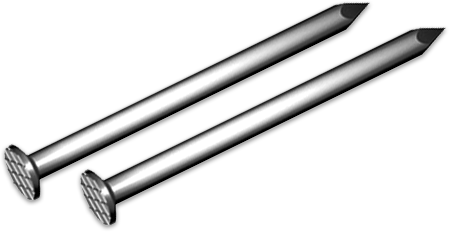 15 нафар
0.0
Лойиҳа қиймати
Минг $
292
Ишга тушиш вақти
Банк кредити
Минг $
2021-2022
292
Минг $